Pharmacokinetics and Drug metabolism
Nigel J Gooderham
Biomolecular Medicine
SORA, Faculty of Medicine
Pharmacokinetics and Drug metabolism
This part of the course consists of five components…

Lecture:	Pharmacokinetics: The journey of a drug 		through the body
Lecture:	Drug metabolism: The chemical modification 		of a drug
Tutorial:	Bioavailability
CAL: 		Drug metabolism
Worksheet:	Directed study – consolidation and revision
Pharmacokinetics and Drug metabolism
Learning objectives
List the major routes by which drugs may be administered and their advantages and disadvantages.
Be able to describe the factors that effect the passage of drugs across membranes.
Be able to describe the factors that determine drug distribution.
Be able to explain how drug action may be terminated.
Be able to describe the principle routes of drug metabolism and excretion.
Be able to define the terms: first-pass metabolism; enterohepatic circulation; drug half-life; apparent volume of distribution; bioavailability; drug clearance.
Pharmacokinetics:The journey of a drug through the body
To achieve its effect a drug must first be presented in a suitable formulation at an appropriate site of ADMINISTRATION and then (usually) ABSORBED and DISTRIBUTED through the body to its site of action. For the effect to wear off the drug must almost always be METABOLISED and/or EXCRETED with these residues being VOIDED (REMOVED) from the body.
Pharmacokinetics:The journey of a drug through the body (ADME)
ADMINISTRATION
				    ABSORPTION
				    DISTRIBUTION
				    METABOLISM
				    EXCRETION
							REMOVAL
Drug Administration
Drug actions may be…

		SYSTEMIC -  the entire organism

		LOCAL – restricted to one area of the organism
Drug administration routes
ENTERAL ROUTES 
			sublingual, buccal, oral, rectal

PARENTERAL ROUTES
			intravenous, intramuscular, subcutaneous, 		percutaneous, inhalation

(Bioavailability tutorial)
Drug Absorption
Drugs have to traverse both aqueous and lipid environment

Lipid soluble drugs (e.g. anaesthetics)
		usually small volatile molecules that ‘dissolve’ 	into membranes 

Water soluble drugs (e.g. most drugs)
		usually weak acids or bases able to become 	charged – ionisation depends on pKa of the 	molecule and the pH of the medium
Drug absorption
Transfer across membranes…

Passive diffusion 		(most common – pH partition 					hypothesis)
Facilitated diffusion
Active transport 		(important in drug excretion)
Pinocytosis 		(phagocytosis-like mechanism)
Filtration 			(small water-soluble molecules)
Paracellular transport 	(around cells)
Drug absorption
Passive diffusion – The pH Partition Hypothesis
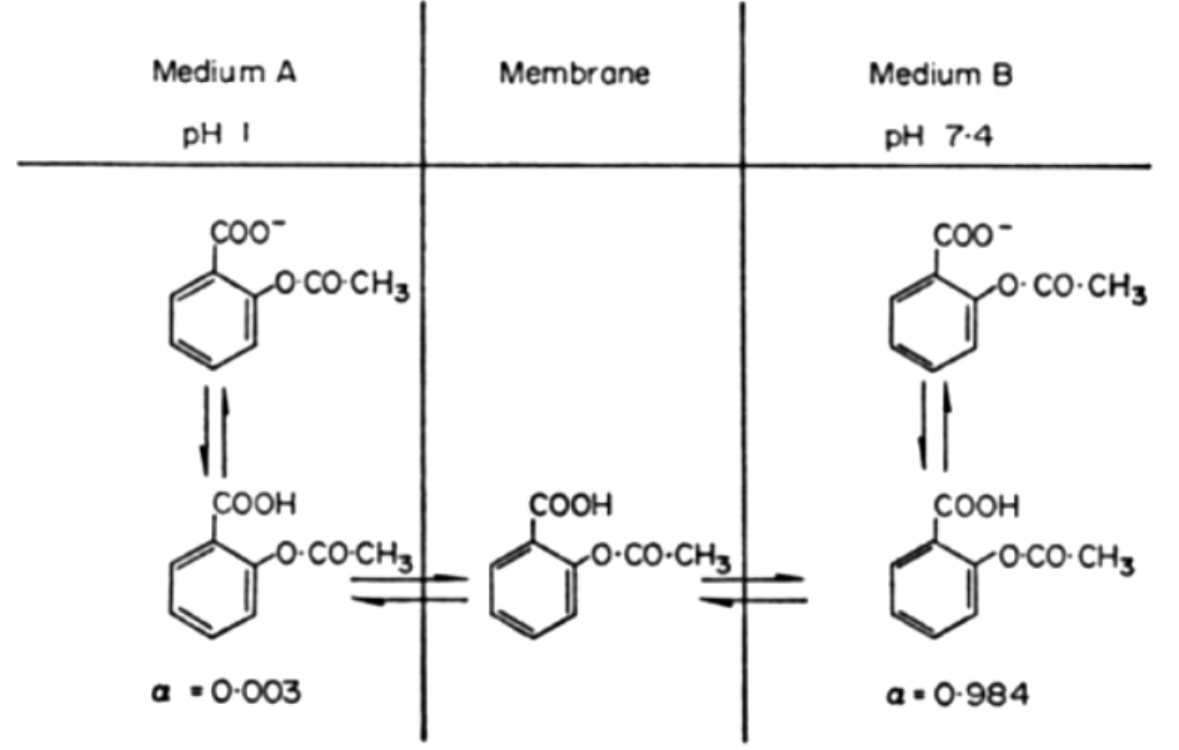 Drug distribution
Factors influencing drug distribution…

Regional blood flow
Extracellular binding  (Plasma-protein binding)
Capillary permeability (tissue alterations – renal, hepatic, brain/CNS, placental)
Localisation in tissues
Drug excretion
In man there are two major routes of drug excretion…

Kidney
 	ultimately responsible for the elimination of most drugs
Liver
	some drugs are concentrated in the bile (usually large molecular weight conjugates)
Drug excretion
Kidneys

Glomerulus – drug-protein complexes not filtered
Proximal tubule – active secretion of acids and bases
Proximal and distal tubules – lipid soluble drugs reabsorbed
Drug excretion
Kidney tubule
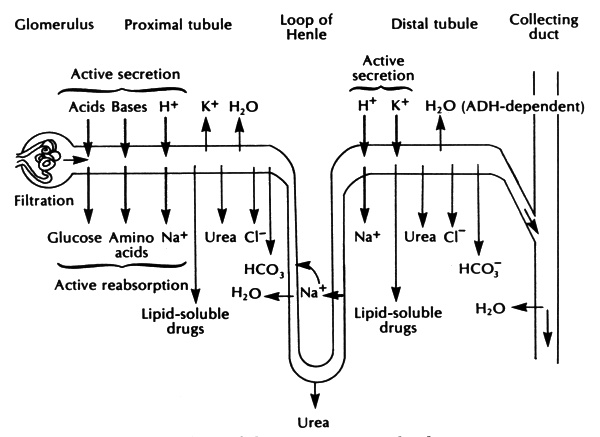 Drug excretion
Liver
Biliary excretion (large molecular weight molecules can concentrate) 
Active transport systems – into bile (bile acids and glucuronides)
	ENTEROHEPATIC CYCLING
 	drug/metabolite excreted into gut (via bile) then reabsorbed, taken to liver and excreted again… leads to drug persistence.
Drug excretion
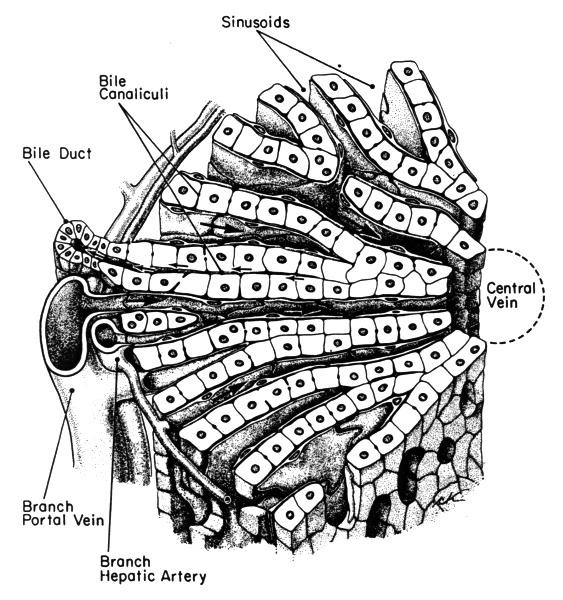 Liver
Drug excretion -Enterohepatic cycling
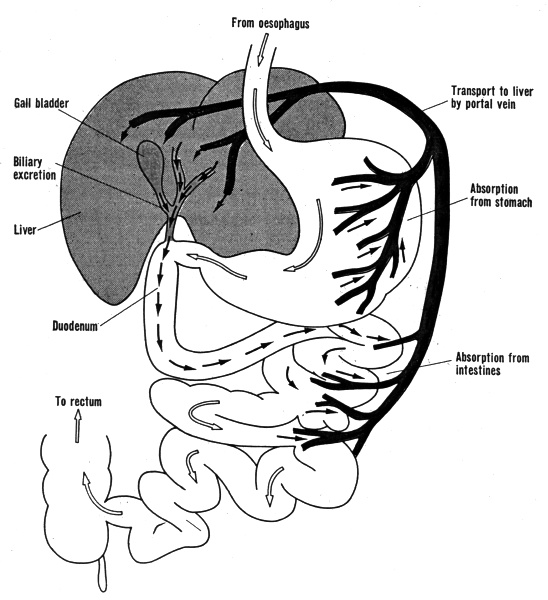 Drug excretion
Other routes (usually of little quantitative importance)…


lungs, skin, gastrointestinal secretions, 
saliva, sweat, milk, genital secretions
Pharmacokinetics
The variation with time of the drug concentration in the blood (or plasma).
There are a number of derived parameters that describe the drug’s journey through the body.

Bioavailability
	Proportion of the administered drug that is available within the body to exert its pharmacological effect
Pharmacokinetics
Apparent volume of distribution

	The volume in which a drug appears to be distributed
	- an indicator of the pattern of distribution
Pharmacokinetics
Biological half-life

	Time taken for the concentration of drug (in blood/plasma) to fall to half its original value
Pharmacokinetics
Clearance

Blood (plasma) clearance is the volume of blood (plasma) cleared of a drug (i.e. from which the drug is completely removed) in a unit time
Related to volume of distribution and the rate at which the drug is eliminated.
If clearance involves several processes, then total clearance is the sum of these processes.
Pharmacokinetics:The journey of a drug through the body
Summary
To achieve its effect a drug must first be presented in a suitable formulation at an appropriate site of ADMINISTRATION. 
The drug is then (usually) ABSORBED  and DISTRIBUTED through the body to its site of action. 
For the effect to wear off the drug must almost always be METABOLISED and/or EXCRETED.
Finally the drug residues are VOIDED (REMOVED) from the body.